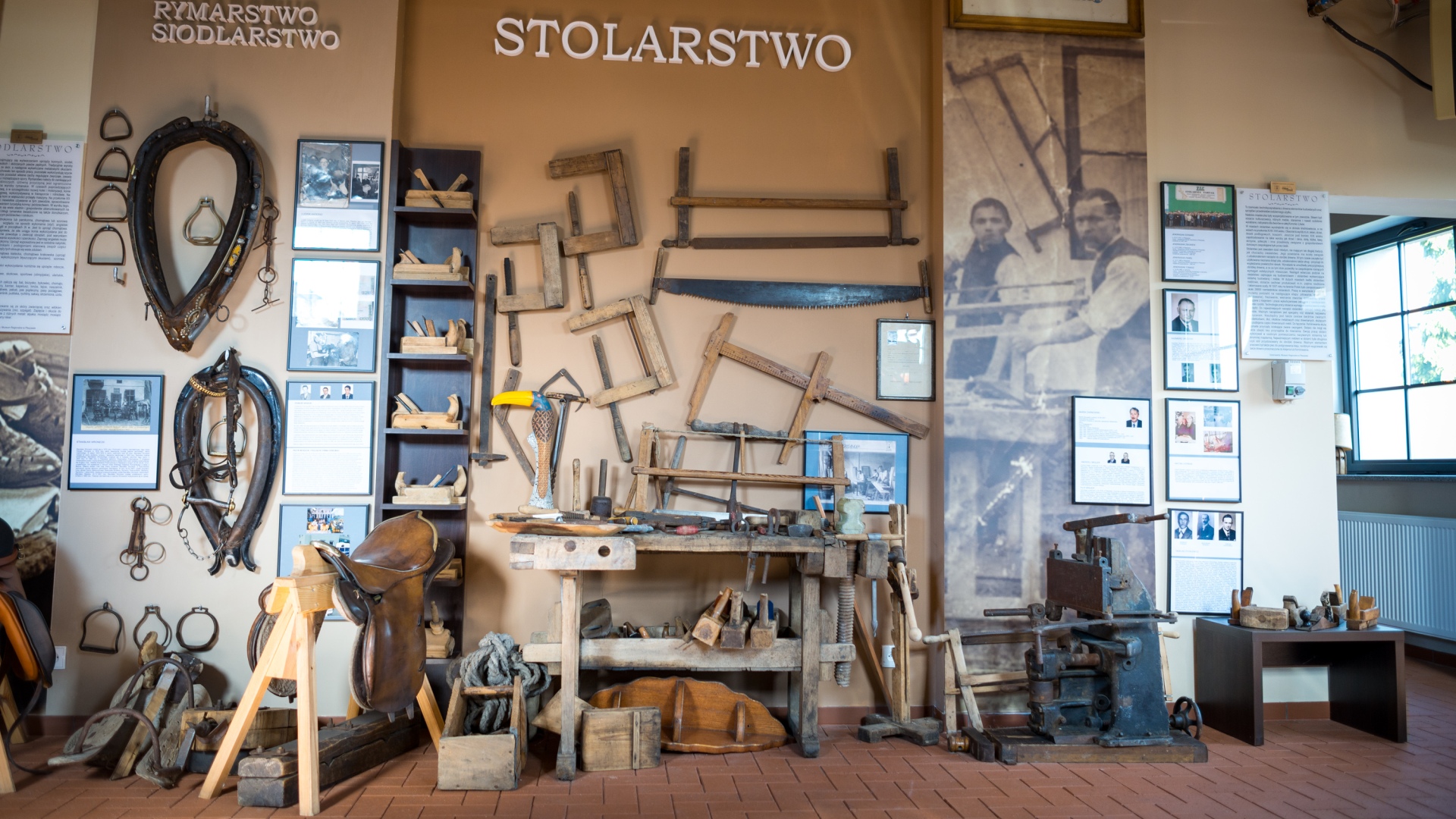 Dzieje rzemiosła pleszewskiego i jego ślady w przestrzeni kulturowej miasta
ZESPÓŁ SZKÓŁ USŁUGOWO – GOSPODARCZYCH W PLESZEWIE
Julia Adamek
Weronika Bryś 
Iga Delikat 
Wiktoria Kublickaja 
Karolina Olejniczak
Kinga Olejniczak
Monika Pańczak
Katarzyna Rzekiecka
Izabela Mikstacka-Mikuła – opiekun grupy, nauczyciel matematyki
AKADEMIA KSZTAŁCENIA WYPRZEDZAJACEGO
Gdzie znajduję się powiat pleszewski?
Powiat Pleszewski położony jest w południowo-wschodniej części województwa wielkopolskiego. 
	Siedzibą władz powiatu jest Pleszew. W skład powiatu wchodzą gminy miejsko-wiejskie Pleszew, Dobrzyca i Chocz oraz gminy wiejskie Czermin, Gizałki i Gołuchów. 
	W Pleszewie krzyżują się dwie ważne drogi krajowe 11 i 12.
Pleszew otrzymał potwierdzenie praw miejskich w 1283 roku. Zauważalny rozwój działalności rzemieślniczej następuje w XV wieku, kiedy to działalność gospodarczą prowadziło 60 rzemieślników. Wtedy też rzemiosło pleszewskie zaczęło tworzyć własne struktury organizacyjne w postaci cechów rzemieślniczych, które umocniły się w XVI wieku.
W tym czasie działały w Pleszewie dziewięć cechów: 
Piwowarski
Rzeźnicki 
Szewski
Garncarski 
Płóciennicki
Krawiecki
Kuśnierski
 Sukiennicki 
Pospolity
Cech Pospolity tworzyli rzemieślnicy, którzy nie mieścili się w ramach istniejących cechów. Byli to przedstawiciele rzemiosła:
 złotniczego
 mieczniczego
ślusarskiego
ludwisarskiego
 puszkarskiego
 kotlarskiego
rymarskiego
powroźniczego
stelmarskiego
Skarb historii rzemiosła pleszewskiego
Struktura rzemiosła pleszewskiego w 1934 roku
(fotografia pochodzi ze zbiorów własnych Zespołu Szkół Usługowo - Gospodarczych w Pleszewie)
Struktura rzemiosła pleszewskiego w 2020 roku
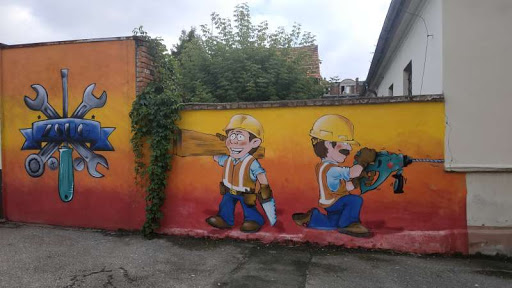 (fotografia pochodzi ze zbiorów własnych Zespołu Szkół Usługowo - Gospodarczych w Pleszewie)
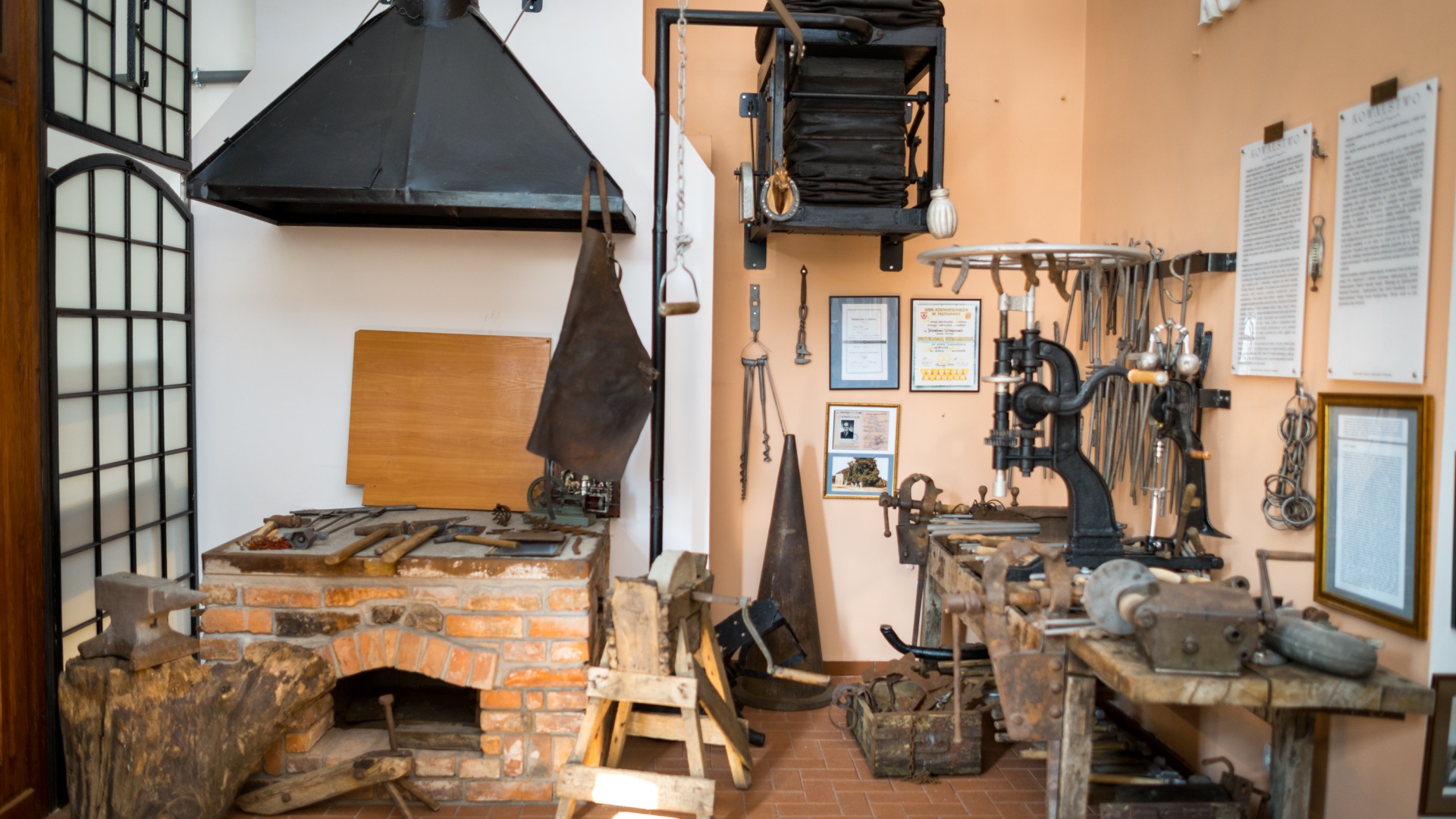 W Pleszewie przy ul. Krótkiej, w budynku dawnej kuźni znajduje się Muzeum Pamięci Rzemiosła Pleszewskiego. Zostało ono urządzone dzięki determinacji Tomasza Vogta – właściciela najstarszej działającej w Pleszewie piekarni i Muzeum Piekarstwa. Zakupił on budynek kuźni, własnymi siłami wyremontował i przystosował do potrzeb małego muzeum. Ekspozycja została zaaranżowana jako kilkanaście warsztatów rzemieślników różnych specjalności. Wyposażenie często zabytkowych już warsztatów udało się pozyskać dzięki przychylności miejscowych rzemieślników.
(fotografie ze zbioru http://rzemioslo.pleszew.pl/)
Muzeum Pamięci 
Rzemiosła 
w Pleszewie
Muzeum prezentuje narzędzia, elementy wystroju, zdjęcia i dokumenty związane z rzemiosłem, szczególnie tym wykonywanym na Ziemi Pleszewskiej, wpisanym w wielkopolską tradycję i historię. Odnajdziemy tu artefakty związane z: kowalstwem, kotlarstwem, ślusarstwem, plecionkarstwem, bednarstwem, szewstwem, rymarstwem, siodlarstwem, stolarstwem, odlewnictwem, fryzjerstwem, restauratorstwem, krawiectwem, garncarstwem, fotografią i szklarstwem. Wszystko zaaranżowane jest w formie małych warsztatów charakterystycznych dla dane profesji. Umożliwia to poznanie cech charakterystycznych dla zawodów, często już nie istniejącej w danej formie. 
(fotografie ze zbioru http://rzemioslo.pleszew.pl/)
KOTLARSTWOOkreślenie “kotlarstwo” znane było w regionie pleszewskim już w II połowie XIX wieku. Stało się to za sprawą działalności zakładu Ignacego Jezierskiego, później odlewni Seweryna Samulskiego oraz działalności mistrza kotlarskiego Józefa Sobczyńskiego a następnie jego syna Edwarda
Rok 1962 można zatem uznać za początek tradycji kotlarskich w regionie pleszewskim. Z początkiem roku 1973 kotlarstwem zaczęli się zajmować Jan Bartczak wspólnie z Bogusławem Pisarskim, Danielem Rossa, Romanem Gielniakiem, Władysławem Gościniakiem, Eugeniuszem Kowalskim i Krystianem Biernackim. W roku 1978 produkcję kotłów uruchomił Hipolit Ryba z Pleszewa potem Czesław Derwich z Piekarzewa , Jacek Pomazański z Broniszewic oraz inni rzemieślnicy.
(fotografia: https://tilgner.pl/)
Kotlarstwo dzisiaj
Jedną z firm kotlarskich działających obecnie jest FIRMA TILGNER - NOWOCZESNE KOTŁY I PIECE
Wytwórnia powstała w 1985 roku rozpoczynając swoją produkcje od grzejników aluminiowych, a 2 lata później rozpoczęła produkcję kotłów. Szybko okazało się to strzałem w dziesiątkę, a kotły z tutejszej wytwórni zdobyły uznanie wśród odbiorców i w ślad za pierwszymi modelami, na rynku szybko pojawiły się następne, jeszcze doskonalsze. 
(fotografia: https://tilgner.pl/)
KRAWIECTWO uprawiano początkowo jako zajęcie domowe, dopiero od XIV wieku stało się samodzielnym zawodem
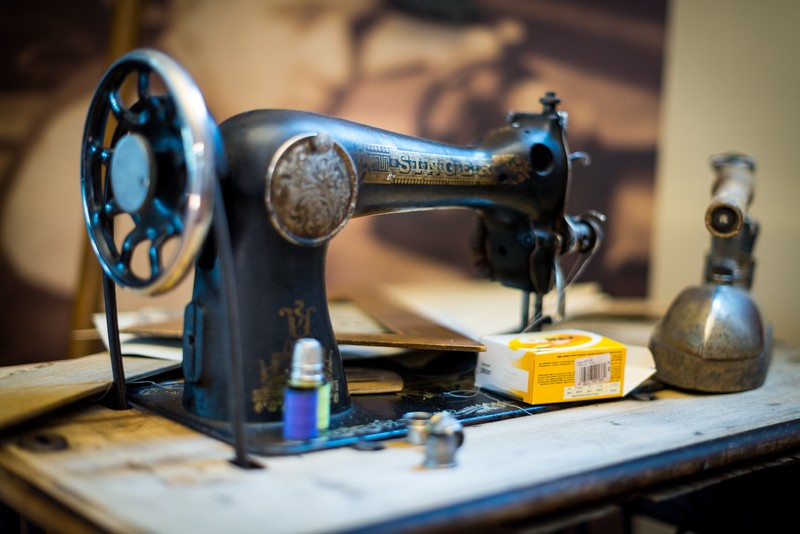 fotografie ze zbioru http://rzemioslo.pleszew.pl/)
Najstarszymi i podstawowymi narzędziami były symbole krawiectwa igły i nożyce. Igły początkowo robiono z kości, żelaza i brązu, czasami ze szczeciny dzika, za pomocą której przeciągano nitkę przez otworki nakłute w tkaninie. Ważnym dodatkiem do igieł były naparstki chroniące palce przed przypadkowym ukłuciem. Drugim symbolem były nożyce. Używano dwóch odmian: nożyc sprężynowych oraz podobnych do współcześnie używanych przez krawców. Niezbędnym wyposażeniem były miary krawieckie i wykroje. Innym ważnym narzędziem krawieckim były żelazka służące do zaprasowywania materiału w szytym ubraniu. Natomiast w drugiej połowie XIX wieku w miejskich pracowniach krawieckich pojawiły się maszyny do szycia
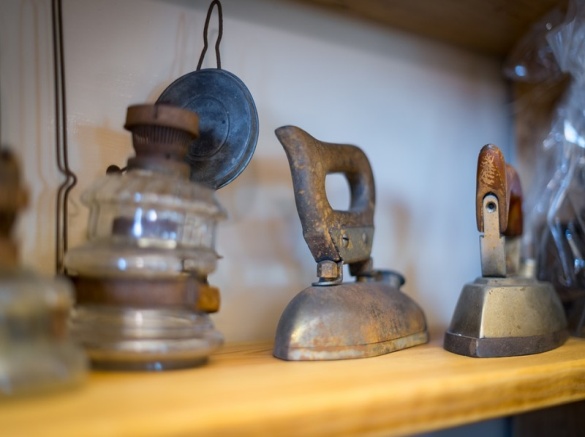 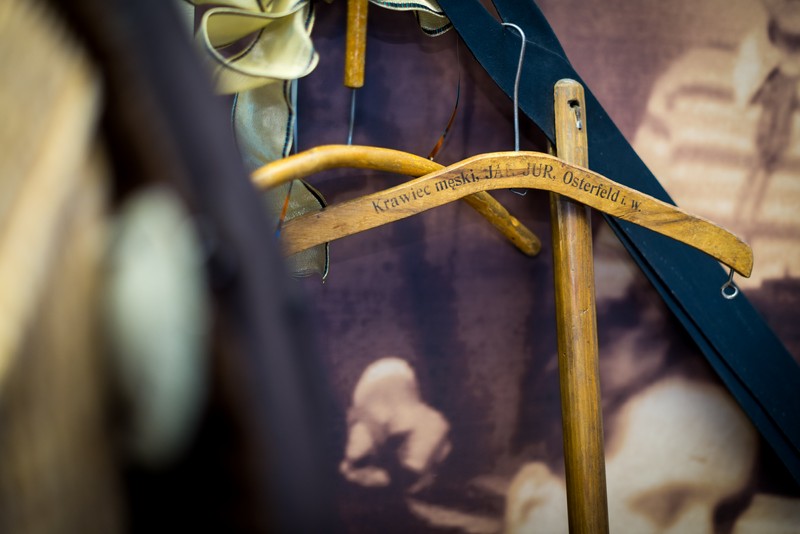 fotografie ze zbioru http://rzemioslo.pleszew.pl/)
Krawiectwo dzisiaj
Pracownia Mody Ślubnej Ewy Kwaśniewskiej powstała w 1993 roku. Firma zajmuje się szyciem na miarę sukien ślubnych, wieczorowych i komunijnych. Realizuje zamówienia indywidualne każdej z Pań .
	(fotografia: http://www.ewa-sukniepleszew.pl/)
SZEWSTWORzemiosło to od czasów powstania ok XIII wieku rozwijało się prężnie
Ze względu na wykorzystany surowiec szewców dzielono na zwykłych wytwarzających tanie i proste obuwie oraz kurdybanów i safianów produkujących dla elity finansowej drogie obuwie z drogich materiałów. Obok szydeł na stoliku szewca leżały szpilki do mocowania spodów, obcasów lub ozdobnych wykończeń w formie kiedry. Ważny też był młotek do formowania ze specjalnie formowanym obuszkiem. Do produkcji butów oprócz dratwy i szydła potrzebny był klej wyrabiany z glutenu lub dekstryny zmieszanej z ciepła wodą. Obok wymienionych narzędzi w warsztacie szewskim znajdował się nóż – kawałek stali oprawiony w skórę, obcążki do wyciągania i obcinania gwoździ i drutu oraz różnego rodzaju kształtu pilniki i raszple. (fotografie ze zbioru http://rzemioslo.pleszew.pl/)
RYMARSTWORymarstwo to technika wyrabiania przedmiotów ze skóry, artykułów myśliwskich, galanteryjnych czy sportowych. Rymarze są rzemieślnikami wybitnie cenionymi i poszukiwanymi. Zajmują się naprawą części uprzęży: szory, półszory, chomąta, lejce, uzdy, naszelniki, rzemienie do batów, cepów oraz pasy pędne do lokomobili i innych maszyn. Szyją wyroby skórzane , takie jak smycze, teki, walizki itp. Podobnie jak garbarze , szewcy i kuśnierze mają prawo garbowania skór
Warsztat rymarza był skromny, składał się z imadła, osadzonego na ławie, konika rymarskiego, ławek do szycia pasów, noży do cięcia skóry, różnych tych dziurkaczy do wyrabiania otworów, igieł i szydeł. Wraz z mechanizacją zawodu wprowadzono maszyny szwalnicze do szycia galanterii skórzanej. Rymarzom okazywano szacunek we wsi. Wykonywali odmienny do społeczności wiejskiej zajęcia, nie utrzymywali się z rolnictwa a posiadali większy niż Chłopi majątek. Mieszkali po za wsią w małych miasteczkach i byli kojarzeni z fachowością. (fotografie ze zbiorów http://rzemioslo.pleszew.pl/)
RYMARSTWO DZISIAJ
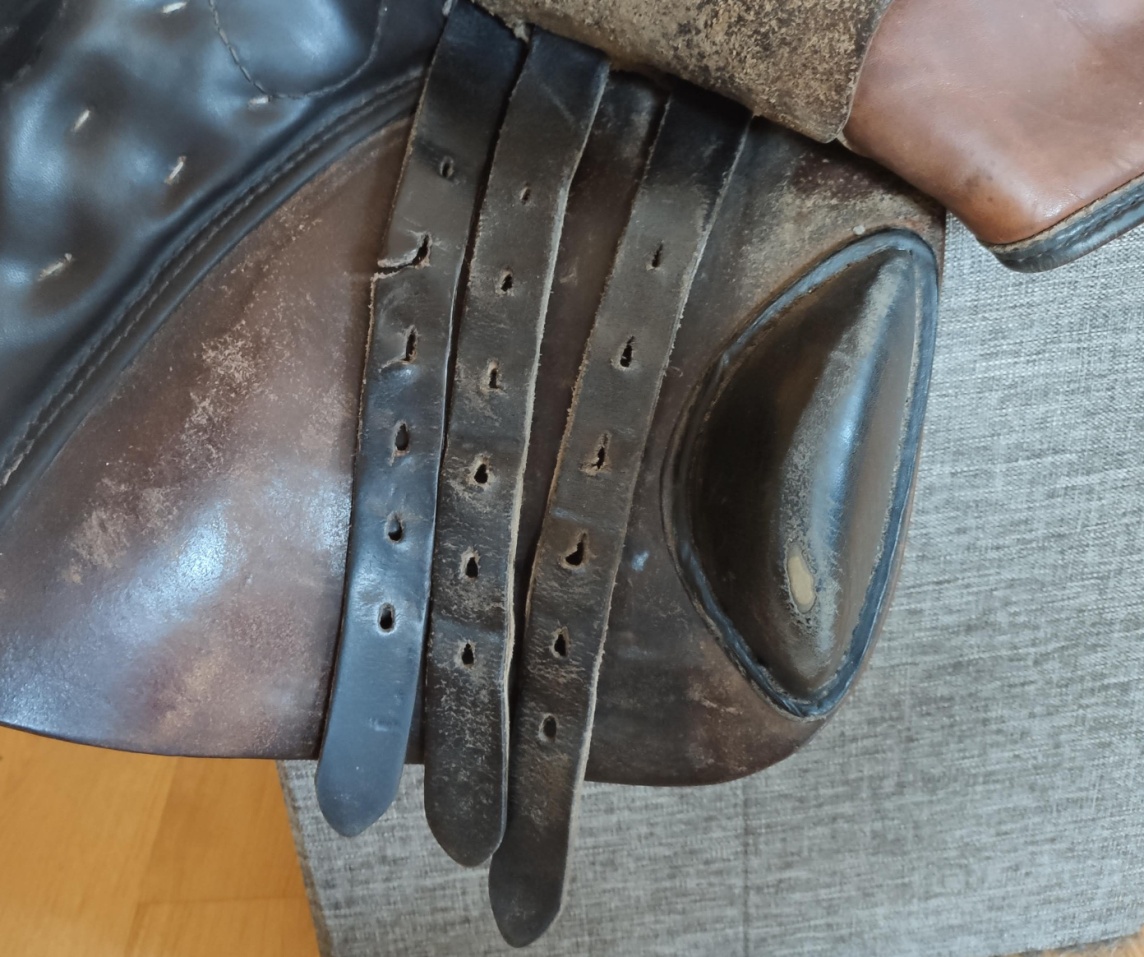 Przedsiębiorstwo Produkcyjno Handlowo Usługowe SIODLARZ powstało w 2007 roku, jako kontynuacja Spółdzielni "Siodlarz", pierwszej i jedynej w Polsce. Korzenie przedsiębiorstwa sięgają roku 1945, wówczas to powstał zakład szewców i rymarzy.W tym samym czasie powstał pierwszy model siodła pleszewskiego. W 1952 roku zakład przekształcił się w Spółdzielnię Rymarsko - Siodlarską i od tej pory podstawową produkcją są siodła jeździeckie, uprzęże, akcesoria do jazdy konnej.    Firma jest więc spadkobiercą tradycji, która liczy ponad 60 lat.
Fotografie: https://www.google.pl/search?q=rymarstwo&dcr=0&source=lnms&tbm=isch&sa=X&ved=2ahUKEwiDyPjw0PHpAhVNiYsKHZIVCEIQ_AUoAXoECBIQAw&biw=1366&bih=625#imgrc=_gdb8HlPo3l-wM
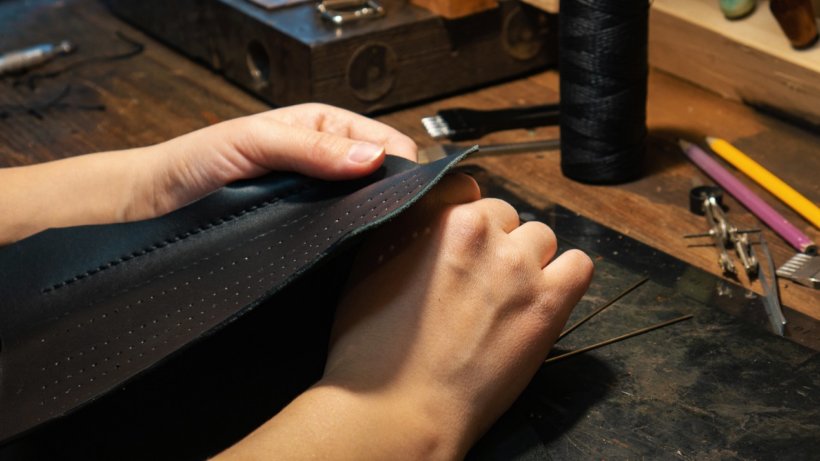 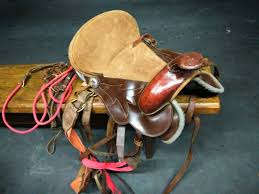 RYMARZ
Fotografie pochodzą ze zbioru Zespołu Szkół Usługowo – Gospodarczych w Pleszewie
ŚLUSARSTWOW zaborze pruskim ślusarze należeli do cechu kowalskiego i w ramach tego cechu datowali swój początek od 1853 roku. W 1906 roku cech ślusarski usamodzielnił się i w 1912 roku liczył 6 członków.
14 lipca 1928 roku Stefan Szymański i Ludwik Cieślak zwołali zebranie konstytucyjne mistrzów ślusarstwa z miasta i powiatu pleszewskiego w celu odrodzenia cechu. W zebraniu wzięło udział 12 mistrzów: Stefan Szymański, Ludwik Cieślak, Walenty Moliński. Ignacy Zdunek, Jan Szatkowski, Wacław Ciesielski, Stanisław Biniek, Kazimierz Frąckowiak, Antoni Skupiński, Marcin Rejek, Jan Trzebniak, Maciej Wysocki.
	W 1935 roku do cechu przystąpili rzemieślnicy ślusarstwa z Jarocina. Cech rozszerzył swoją działalność na cały powiat jarociński z siedzibą w Pleszewie.
	Egzaminy czeladnicze odbywały się na przemian w Pleszewie i Jarocinie.
	Przewodniczącym komisji egzaminacyjnej był Ludwik Rutkowski. 
(fotografie ze zbioru http://rzemioslo.pleszew.pl/)
STOLARSTWO
Stolarstwo jest zawodem dość młodym. Jego powstanie ma ścisły związek z udoskonaleniem narzędzi do obróbki drewna. Pracę w warsztacie stolarskim możemy podzielić na następujące etapy: piłowanie, gładzenie (heblowanie), frezowanie, wiercenie otworów, szlifowanie, prace związane z klejeniem i prace wykończeniowe związane z nanoszeniem powłok i ozdób. Technologia pracy stolarza wzmagała zastosowania wielu narzędzi. Do najważniejszych narzędzi stolarskich zaliczyć należy piły i heble. Ważnym narzędziem jest specjalny nóż stolarski nazywany sznycerem. Niezbędny jest także zestaw świdrów zwanych świderkorbami, dłut, młotków metalowych oraz drewnianych służących do podbijania części drewnianych mebli.
(fotografie ze zbioru http://rzemioslo.pleszew.pl/)
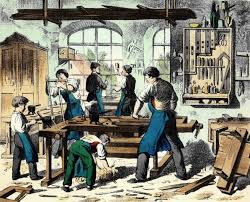 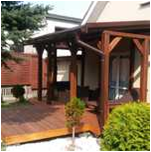 STOLARSWO DZISIAJ
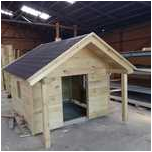 Nieprzerwanie od 1990 roku w branży stolarskiej istnieje Firma Drewko. Przez te wszystkie lata misją przedsiębiorstwa jest dostarczenie usługi, czy towaru o najwyższej jakości, ergonomii i estetyce za możliwie najniższą cenę. Zrealizowanie setki zleceń zarówno na rynku lokalnym jak i na terenie całego kraju pozwoliła na poznanie preferencji klientów i zdobycie bogatego doświadczenia – niezbędnego w branży stolarskiej.
(fotografie ze zbioru firmy „Drewko”)
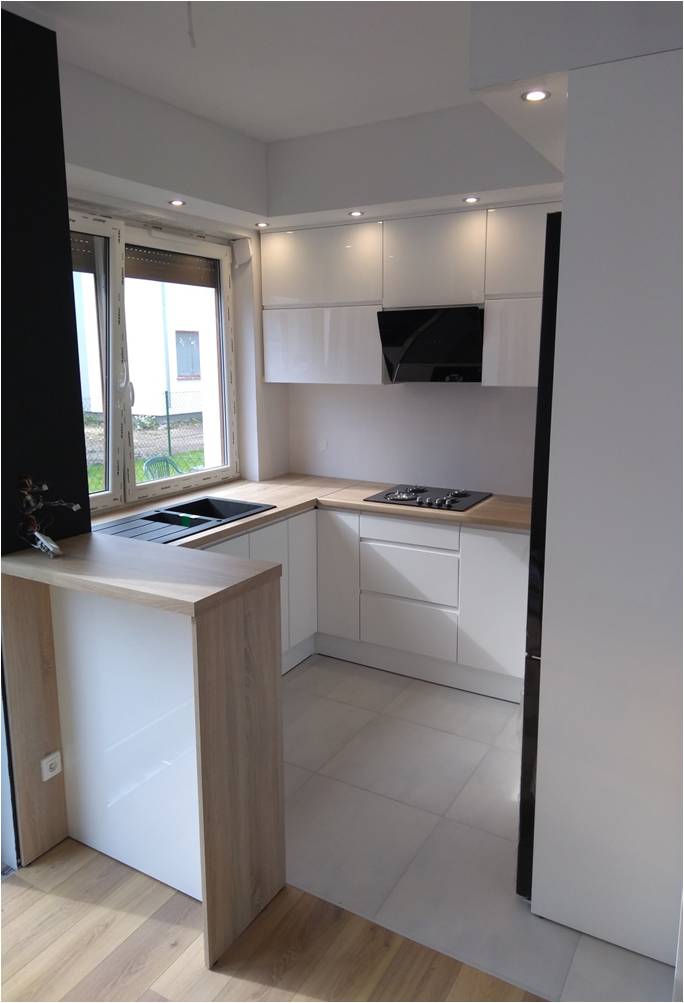 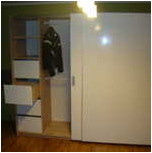 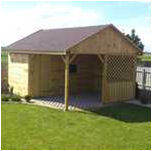 FRYZJERSTWO
Historia sztuki fryzjerskiej sięga już dawnych wieków. Już tysiące lat temu dbano o to, by dobrze wyglądać i pielęgnować swe ciało oraz włosy
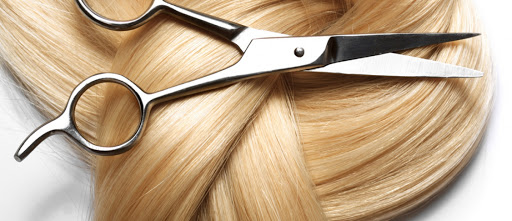 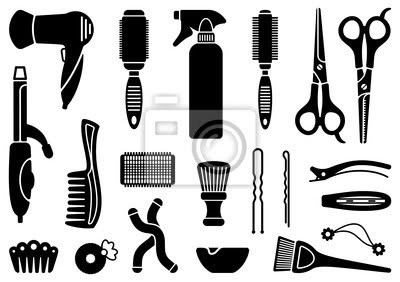 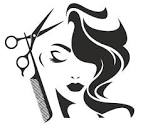 (fotografie ze zbioru http://rzemioslo.pleszew.pl/)
Fryzjerstwo dzisiaj
Salon fryzjerski „Twój styl” Wioletty Perdek jest jednym z najlepszych salonów w Pleszewie. Powstał w 2004r. W 2016 roku otwarty został kolejny salon z tej sieci . 
W 2018 i 2019 roku właścicielka otrzymała Dyplom „Orły Fryzjerstwa” za najlepszy salon fryzjerski w powiecie i gminie Pleszew. 
Firma oferuje : 
fryzury dzienne, wieczorowe, ślubne
stylizacje damskie jaki i męskie (koloryzacja, stylizacja, strzyżenie)
keratynowe prostowanie
ondulacje trwałe itp.
Salon współpracuj z MONTIBELLO producentem kosmetyków fryzjerskich.
Głównym sponsorem jest firma WELLA Professionals. Współpracujemy z nimi już od wielu lat. Oni również oferują kursy, nie tylko dla mistrzów ale także dla fryzjerów zaawansowanych, a także początkujących.
Raz do roku 3 najlepsze uczennice zakładu wraz z mistrzem mają zaszczyt uczestniczyć w kursie oraz pokazie fryzur organizowanym przez „Londa Professional”
fotografie pochodzą z zbiorów własnych Violetty Perdek
Fotografie pochodzą z zbiorów własnych Violetty Perdek
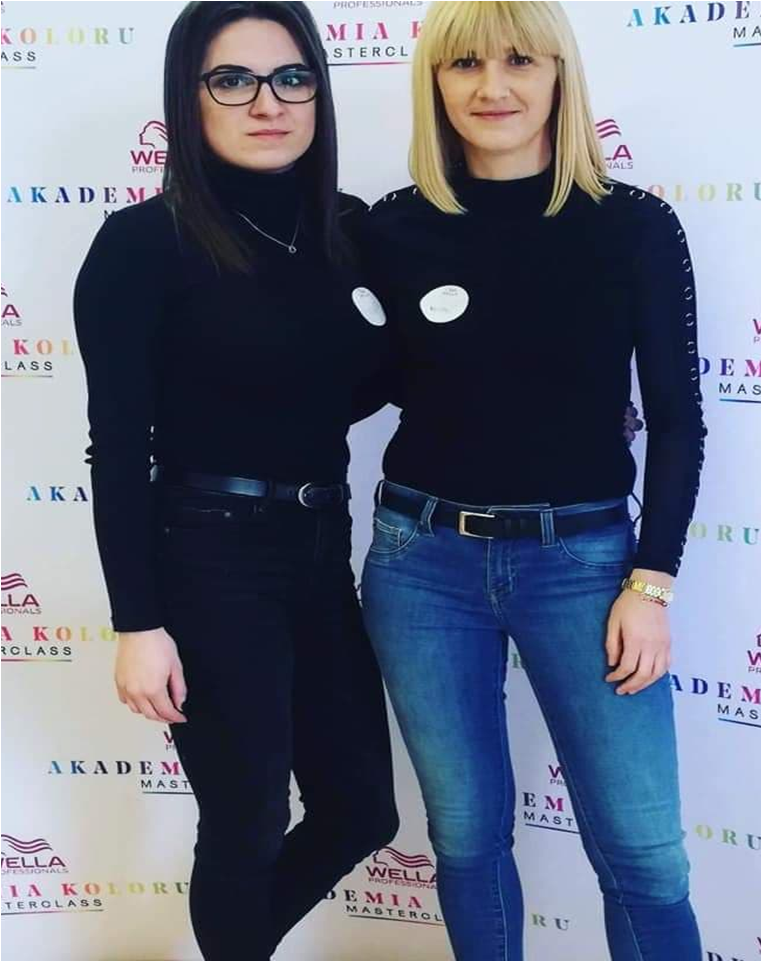 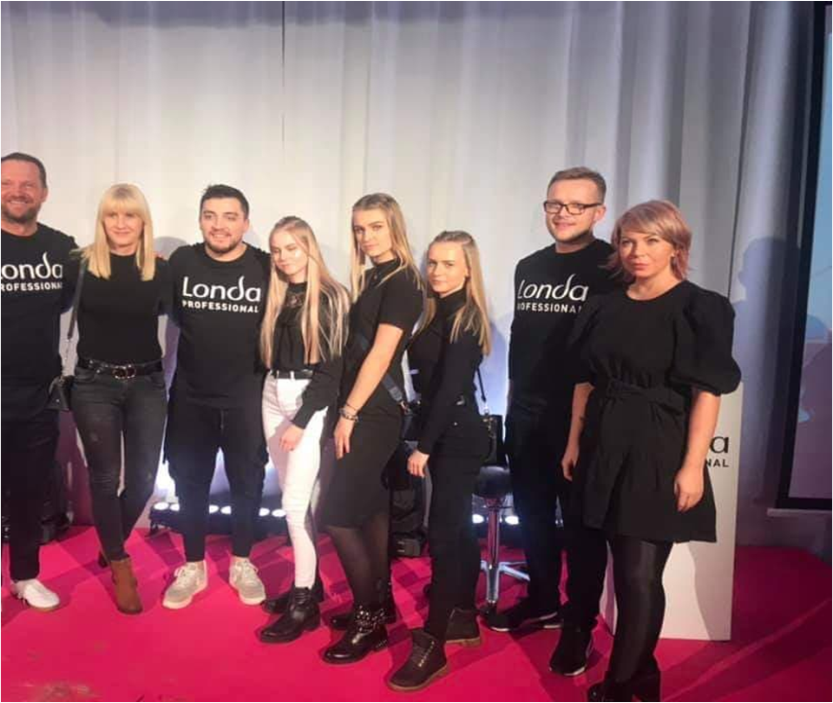 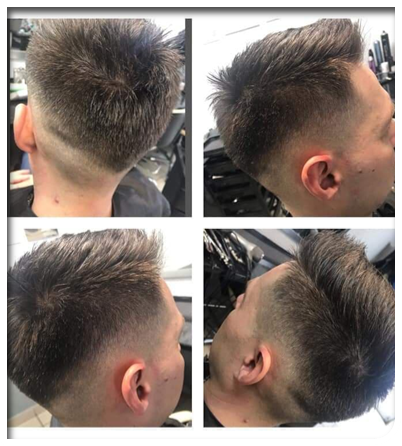 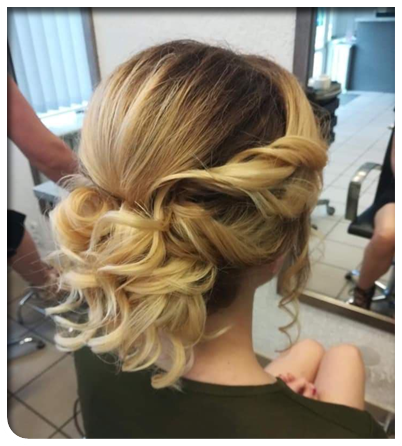 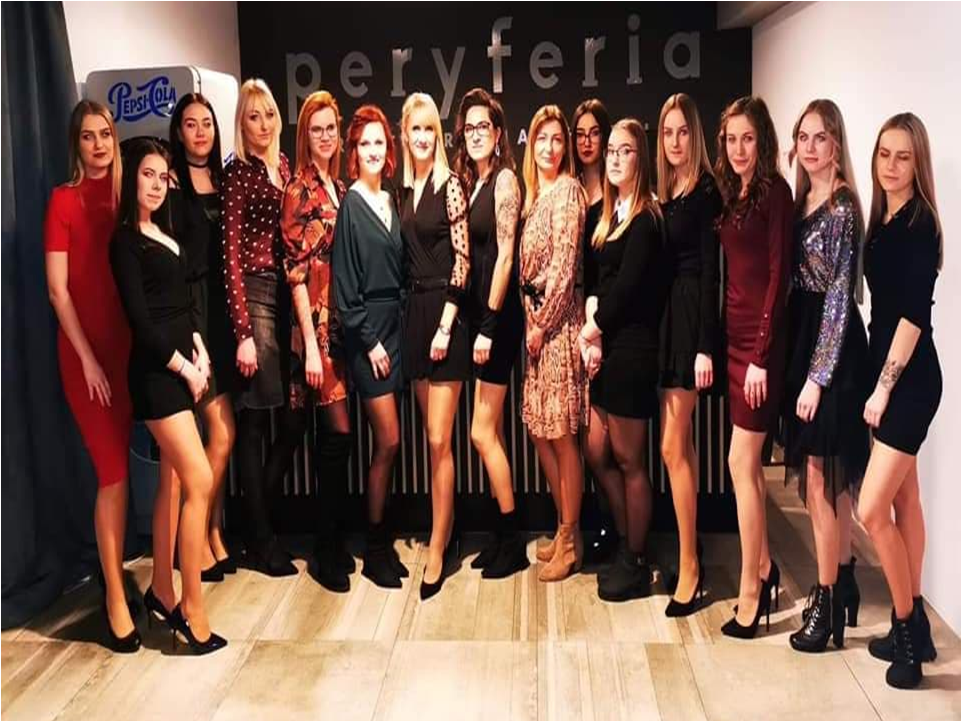 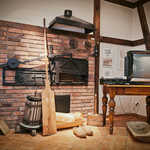 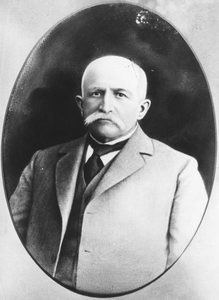 PIEKARSTWO
VOGTOWIE - to stary pleszewski ród o bardzo bogatych tradycjach piekarsko-cukierniczych. Od dziecka kolejni potomkowie nasiąkali atmosferą i wiedzą przekazywaną przez nestorów rodu.
	Rodzina Vogtów jest bardzo przywiązana do tradycji. Nawet imiona się powtarzają z szacunku dla przodków.
	Już 6 pokolenie kontynuuje to dzieło. Początki rzemieślniczego warsztatu piekarskiego Vogtów wywodzą się z XIX wieku. Założycielem firmy był Kasper Vogt (1811 – 1885), który ten fach przekazał synowi Janowi (1838 – 1883),
	Po Janie Vogt schedę przejął jego syn Tomasz (1865 – 1926). Z sześciorga dzieci Tomasza, dwóch chłopców zostało piekarzami, w tym Michał (1901 – 1971) – ojciec Tomasza (ur. 1947), Tomasz Vogt jest aktualnym właścicielem firmy od 1971 r., którego synowie Michał (ur. 1973) i Jan (ur. 1981) także pracują w zawodzie. 
(fotografie pochodzą ze zbiorów własnych rodziny Vogt)
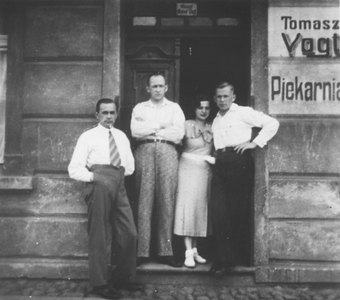 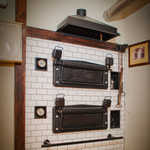 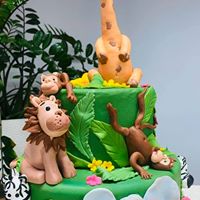 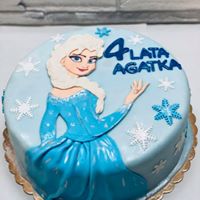 CUKIERNICTWO
Od 1936 roku na rynku pleszewskim w branży cukierniczo - piekarskiej działa firma Rusinek założona przez Kazimierza, który przekazał ją Olgierdowi, a ten Dariuszowi. Firma specjalizuje się w wypiekach cukierniczych
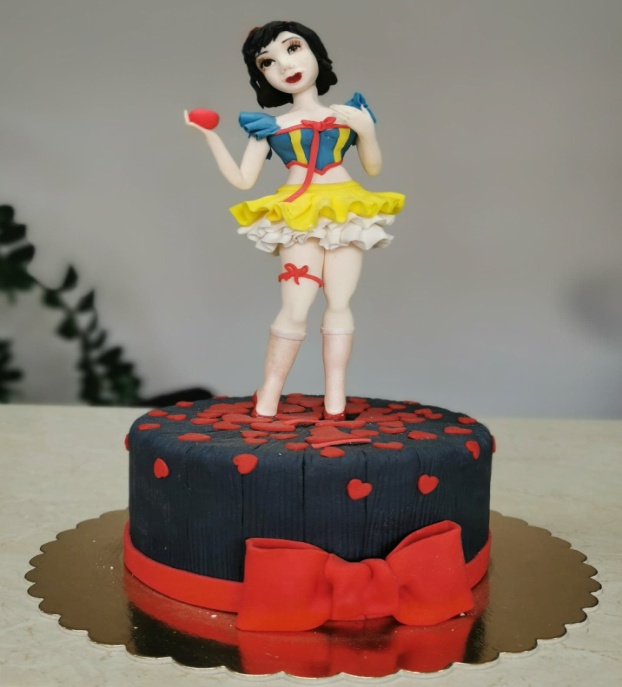 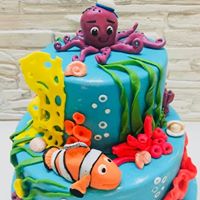 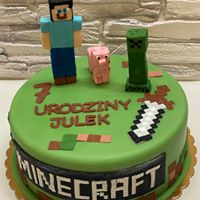 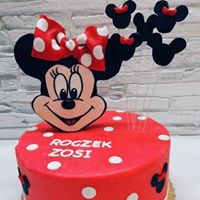 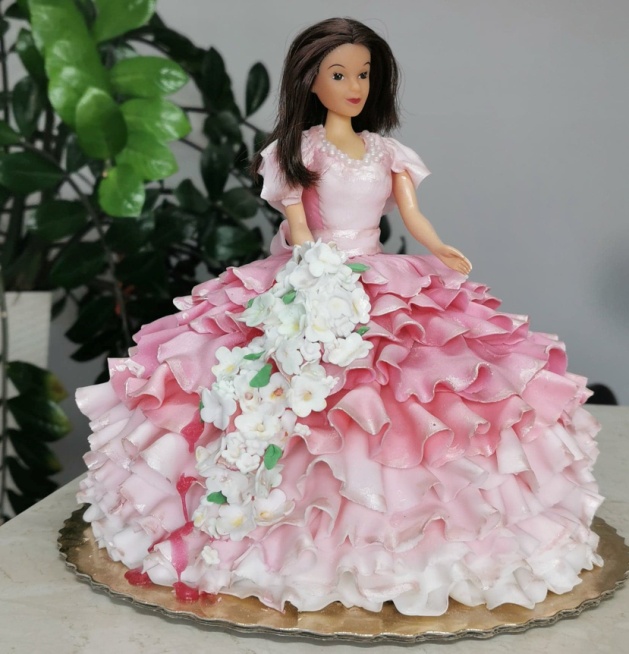 (fotografie:
https://www.facebook.com/pages/category/Wholesale-Bakery/Piekarnia-Cukiernia-RUSINEK-1377721599128157/)
FOTOGRAF
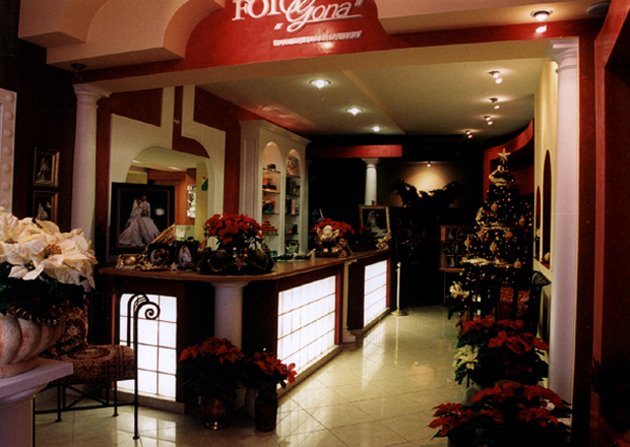 Zakład fotograficzny Foto Gona został założony przez Teresę Gościniak w 1927 roku. Jest to jena z najstarszych firm w Pleszewie. 
	Nazwa firmy wywozi się o pierwszych sylab nazwisk Gościniak i Nawrocka (rodowe nazwisko Teresy Gościniak). 
	Firma Foto Gona w Pleszewie do II wojny światowej była prowadzona przez Teresę Gościniak. Po wybuchu wojny w 1941 roku Niemcy wyrzucili właścicieli z zakładu i mieszkania przy ulicy Sienkiewicza 30. Jednak pracowali oni nadal w zakładzie z tego względu, że nowy właściciel nie znał się na fotografii.
	Po zakończeniu wojny posesja wróciła w ręce prawowitych właścicieli. Teresa Gościniak prowadziła zakład o roku 1981, kiedy to przejął go wnuk Teresy - Włodzimierz Gościniak. Firma Foto Gona nadal znajduje się na tym samym miejscu, gdzie pierwotnie powstała. Jednak wygląd zmienił się, zostało przeprowadzono kilka remontów. Zakład został wyposażony w najnowocześniejsze maszyny oraz urządzenia renomowanych firm światowych.
 (fotografie pochodzą ze zbiorów własnych firmy Gona)
WIELKOPOLSKI FESTIWAL RZEMIOSŁA
Głównymi organizatorami Wielkopolskiego Festiwalu Rzemiosła są Starostwo Powiatowe w Pleszewie, Cech Rzemiosł Różnych Małej i Średniej Przedsiębiorczości w Pleszewie oraz Zespół Szkół Usługowo-Gospodarczych w Pleszewie. Festiwal ma na celu promocję kształcenia zawodowego i tradycji rzemieślniczych regionu.  Jest pomyślany i zorganizowany jest tak,  by każdy, bez względu na wiek, mógł bliżej zapoznać się z pracą rzemieślników. Z bogatej oferty korzystali gimnazjaliści i uczniowie szkół podstawowych,  a także młodsze dzieci z przedszkoli.
Wielkopolski Festiwal Rzemiosła w ZSUG
Symbolicznym otwarciem Festiwalu Rzemiosła, który odbywa się od 2013 r. w Zespole Szkół Usługowo-Gospodarczych w Pleszewie było wmurowanie cegieł w pamiątkowej ściance z klinkieru i kamieni. W murarzy wcielili się osobiście: Burmistrz Miasta i Gminy Pleszew Marian Adamek, Starosta Pleszewski Michał Karalus, Starszy Cechu Rzemiosł Różnych w Pleszewie Olgierd Rusinek oraz Prezes Związku Rzemiosła Polskiego Jerzy Bartnik.
(fotografia pochodzi ze zbiorów własnych Zespołu Szkół Usługowo - Gospodarczych w Pleszewie)
Film pochodzi ze zbiorów Zespołu Szkół Usługowo - Gospodarczych w Pleszewie
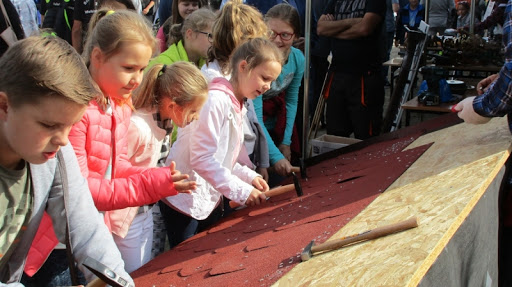 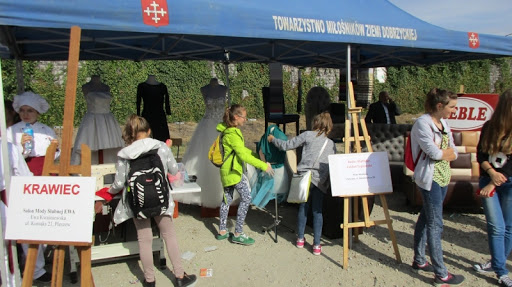 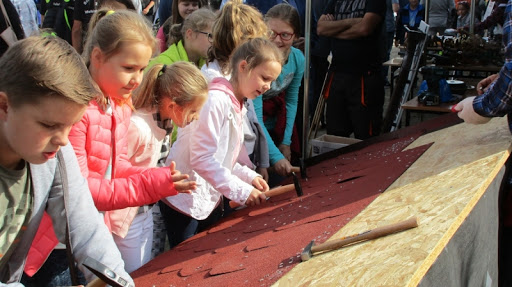 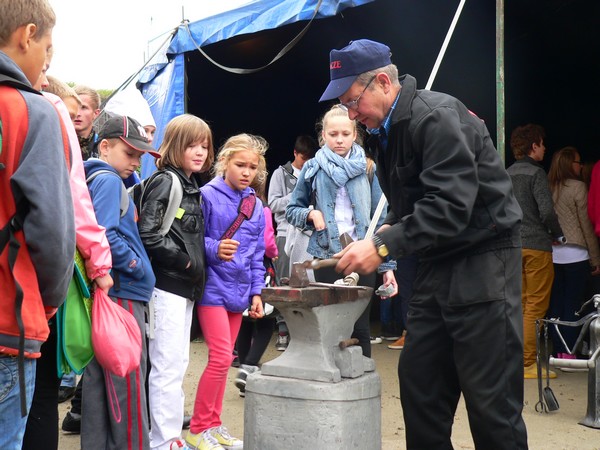 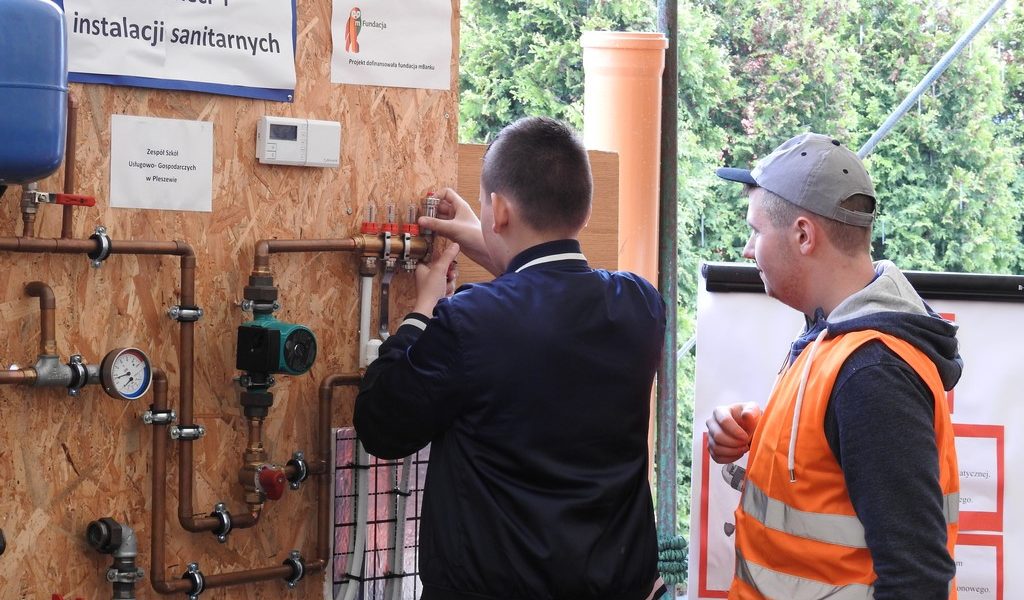 (fotografia pochodzi ze zbiorów własnych Zespołu Szkół Usługowo - Gospodarczych w Pleszewie)
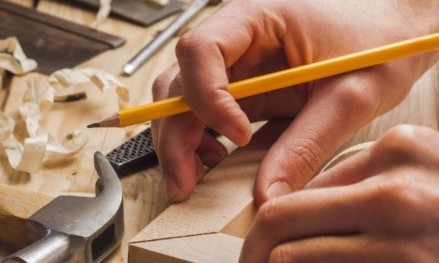 (fotografia pochodzi ze zbiorów własnych Zespołu Szkół Usługowo - Gospodarczych w Pleszewie)
Dlaczego powstały targi rzemieślnicze?
Targi zostały zorganizowane przede wszystkim po to, by promować rzemiosło, a tym samym szkolnictwo zawodowe. Chcemy promować kształcenie zawodowe oraz rzemiosło wśród uczniów szkół podstawowych i gimnazjów, a nawet już w  przedszkolach, aby zachęcić najmłodszych oraz młodzież do świadomego planowania swojej przyszłości i kariery zawodowej.
(fotografia pochodzi ze zbiorów własnych Zespołu Szkół Usługowo - Gospodarczych w Pleszewie)
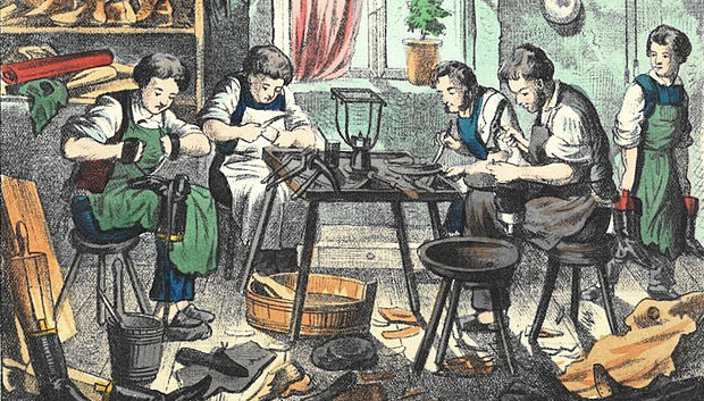 Najważniejsi pleszewscy
rzemieślnicy i animatorzy kultury
Józef Wilczek
Józefa Wilczek był on szewcem, który w roku 1765 został burmistrzem Pleszewa. Nazwisko Wilczka pojawia się przede wszystkim w kontekście ukazania znaczenia i roli jaką odgrywało w Mieście rzemiosło, a zwłaszcza cech szewski. J. Wilczek nie był jedynym szewcem będącym "włodarzem" miasta. Rozwój cechu szewskiego widoczny jest na przykładzie stale wzrastającej liczby szewców.
Ks. Kazimierz Niesiołowski
Ks. Kazimierz Niesiołowski - (ur. 06.02.1872r., zm. 05.11.1949r.)Przez ponad 50 lat był wybitnym animatorem pleszewskiego życia duchowego, społecznego i patriotycznego.W październiku 1892 roku wstąpił do seminarium duchownego archidiecezji gnieźnieńskiej i poznańskiej. Święcenia kapłańskie przyjął w czerwcu 1896 r. i wówczas skierowano go na wikariat do parafii p.w. Ścięcia Św. Jana Chrzciciela w Pleszewie. W roku 1901 został jej proboszczem.
W 1929 roku Papież Pius XI nadał mu honor prałata. W październiku 1918 na plebanii u ks. Niesiołowskiego odbyło się zebranie, na którym wybrano członków tajnego Komitetu Obywatelskiego mającego przygotować powstanie w Pleszewie i przejęcie przez Polaków władzy w mieście.W październiku 1941 r. kapłan został aresztowany przez Gestapo. Był głodzony i katowany w Poznaniu. Potem internowano go do domów zakonnych w Warszawie, a później w Piotrkowie Trybunalskim. Do Pleszewa mógł wrócić dopiero po zakończeniu wojny.
(fotografia: https://www.google.pl/search?q=kazimierz+niesio%C5%82owski&dcr=0&source=lnms&tbm=isch&sa=X&ved=2ahUKEwiMnPnJ1vHpAhUMmIsKHYNWBhgQ_AUoAXoECAsQAw&biw=1366&bih=576#imgrc=qz88L1wXiSZDIM)
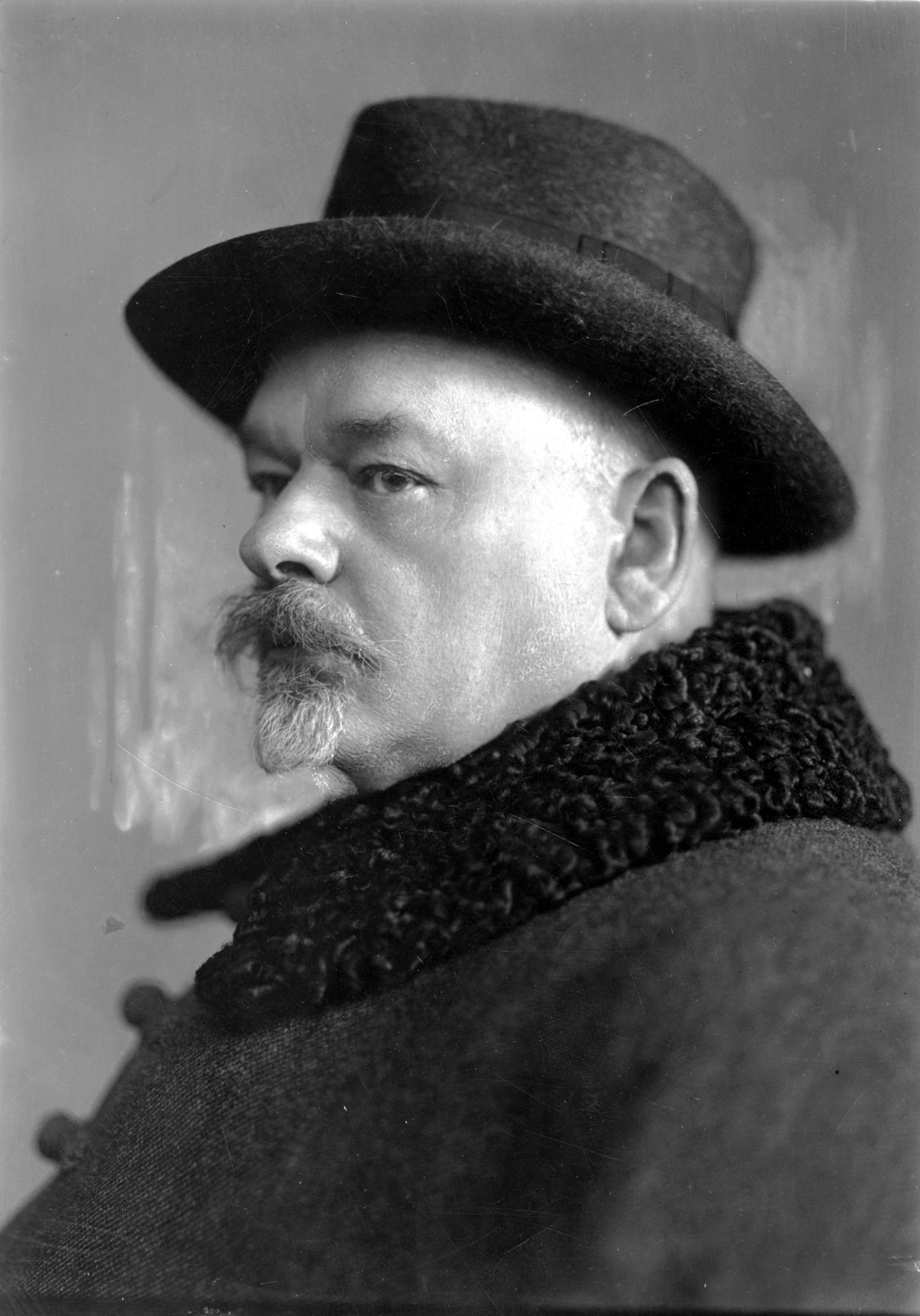 Seweryn Samulski
Urodził się 14 grudnia 1866 r. w Kaniewie k. Koźmina. Ukończył zawodową szkołę mechaniczną w Chemnitz w Saksonii. Od 1893 r. pracował w Poznaniu jako kierownik warsztatu, a od 1914 r. jako dyrektor Zakładów H. Cegielski. W 1897 r. został współudziałowcem firmy I. Jezierski – Fabryka Maszyn i Narzędzi Rolniczych w Pleszewie, później Pleszewska Fabryka Maszyn S. Samulski i S-ka. Należał do pionierów emancypacji gospodarczej społeczeństwa polskiego pod zaborem pruskim. Jako jeden z najbliższych współpracowników ks. Piotra Wawrzyniaka, dążył do uprzemysłowienia Wielkopolski, inicjując m.in. powstanie w 1910 r. Związku Fabrykantów w Poznaniu. Powołał także czasopisma „Kupiec” i „Fabrykant”. W 1912 r. wraz z Franciszkiem Gdeczykiem i Stanisławem Mockiem wszedł w skład Zarządu (jako prezes) czuwającego nad organizacją i przebiegiem Wystawy Przemysłowej w Pleszewie w 1912 r., która była ważnym wydarzeniem ekonomicznym w skali całego kraju. Zmarł 27 października 1935 r. w Poznaniu gdzie spoczywa na cmentarzu przy ul. Bluszczowej .
(fotografie: https://www.google.pl/search?q=seweryn+samulski&dcr=0&source=lnms&tbm=isch&sa=X&ved=2ahUKEwiIoebr1vHpAhUOxYsKHUBMBT4Q_AUoAXoECAsQAw&biw=1366&bih=576#imgrc=6_X54aePKFGcyM)
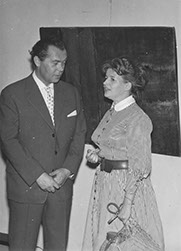 Marian Bogusz
Marian Bogusz- (ur. 25.03.1920r. w Pleszewie, zm. 02.02.1980r. w Warszawie) – polski artysta i animator kultury; zajmował się malarstwem, rysunkiem, rzeźbą i scenografią.W czasie wojny trafił do obozu w Mauthausen. Po wojnie studiował w warszawskiej ASP na kierunku malarstwo w pracowni Jana Cybisa i Jana Sokołowskiego.Pod koniec 1954 roku wraz z Andrzejem Zaborowskim, Zbigniewem Dłubakiem, Barbarą Zbrożyną i Kajetanem Sosnowskim założył Grupę 55. Rok później, w 1956, współorganizował galerię sztuki współczesnej Krzywe Koło przy Klubie Krzywego Koła w Warszawie.W tym okresie sięgał po malarstwo figuratywne stosując takie środki jak deformacja postaci, przedmiotów i architektury, chcąc nadać swoim dziełom sens metaforyczny.W latach 60. zajął się malarstwem materii koncentrując się na wartościach czysto plastycznych, przy czym interesowała go głównie faktura i barwa.W tym czasie razem z Jerzym Fedorowiczem zainicjował I Plener Koszaliński w Osiekach (1963).
(fotografie: https://www.google.pl/search?q=marian+bogusz&dcr=0&source=lnms&tbm=isch&sa=X&ved=2ahUKEwif4bjf4PHpAhXvo4sKHWA-AVgQ_AUoAXoECBMQAw&biw=1366&bih=576#imgrc=3OfD4wkGROdT5M)
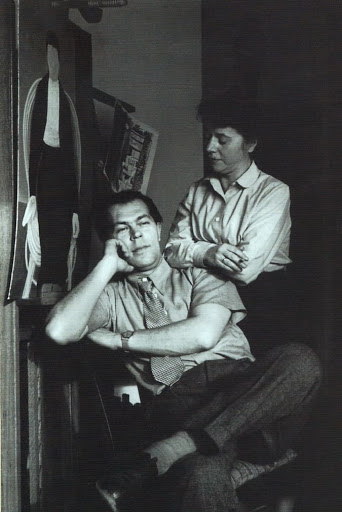 Włodzimierz Jacorzyński
Włodzimierz Jacorzyński urodził się 17 marca 1901 roku w rodzinie nauczycielskiej w Łanczynie, na Kresach Wschodnich. Egzaminy dojrzałości zdał w Państwowym Seminarium Nauczycielskim Męskim w Stanisławowie. W roku 1924 został nauczycielem w Szkole Powszechnej im. Jana Kasprowicza w Pleszewie. Od początku swojej pracy pedagogicznej wzbogacał artystycznie wszystkie uroczystości szkolne i akademie. Od 1927 roku tworzył szkolne zespoły sceniczne i reżyserował przedstawienia teatralne z udziałem pleszewskiej młodzieży. Do jego największych sukcesów należało wystawienie teatralne w 1961 roku ,,Dziewczynki z zapałkami’’ w Teatrze Polskim w Poznaniu.  W sumie w swojej karierze wyreżyserował ponad 60 tytułów. Otrzymał ponadto złote odznaki PCK i ZNP. Zmarł 21 stycznia 1972 roku w Pleszewie.


(Fotografia https://www.google.pl/search?q=w%C5%82odzimierz+jacorzy%C5%84ski&dcr=0&source=lnms&tbm=isch&sa=X&ved=2ahUKEwiOud-u2PHpAhUQAxAIHTyHA50Q_AUoAXoECAwQAw&biw=1366&bih=576#imgrc=N9nd1R9tAS71TM)
Ignacy Jezierski
Urodził się 25 lipca 1842 r. w Poznaniu. Po ukończeniu szkoły powszechnej i nauki zawodu ślusarskiego w 1860 r. wyruszył w podróż po Europie. Przez Szczecin, Hamburg, Kilonię i Lipsk dotarł do Wiednia, gdzie został zwerbowany do wojska papieskiego. Po powrocie do Poznania zatrudnił się w Fabryce Maszyn H. Cegielski. W 1863 r. wyjechał do Wrocławia, gdzie pomagał w przemycie broni i amunicji dla powstańców styczniowych. We wrześniu 1867 r. udał się do Stanów Zjednoczonych Ameryki, gdzie nawiązał współpracę z Polonią w Chicago. Po powrocie do Poznania zatrudnił się jako mechanik na pływającym po Warcie parostatku „Warta”. Następnie założył w Poznaniu własny zakład mechaniczny, w którym zbudował drezynę czterokonną według wzoru widzianego w Ameryce. Na początku 1876 r. przeniósł się z rodziną do Pleszewa i założył warsztat ślusarski pod nazwą: I. Jezierski Pleszew. Z czasem warsztat rozwinął się w poważne przedsiębiorstwo fabryczne. Od 1897 r. była dwuosobową spółką zarejestrowaną pod nazwą I. Jezierski i Spółka, w której wspólnikiem Jezierskiego był jego zięć Seweryn Samulski. Dzisiaj fabryka założona przez Ignacego Jezierskiego w Pleszewie nosi nazwę FAMOT PLESZEW Sp. z o.o.Po przekazaniu fabryki Sewerynowi Samulskiemu Ignacy Jezierski wraz z rodziną przeniósł się ponownie do Poznania, gdzie zmarł 8 sierpnia 1919 r. Został pochowany na cmentarzu przy kościele św. Floriana w Pleszewie.
(fotografia:
https://www.google.pl/search?q=ignacy+jezierski&dcr=0&source=lnms&tbm=isch&sa=X&ved=2ahUKEwjB5JXg2PHpAhXJwosKHXu7CRMQ_AUoAXoECAsQAw&biw=1366&bih=576#imgrc=cRGgnEvKVLzP-M)
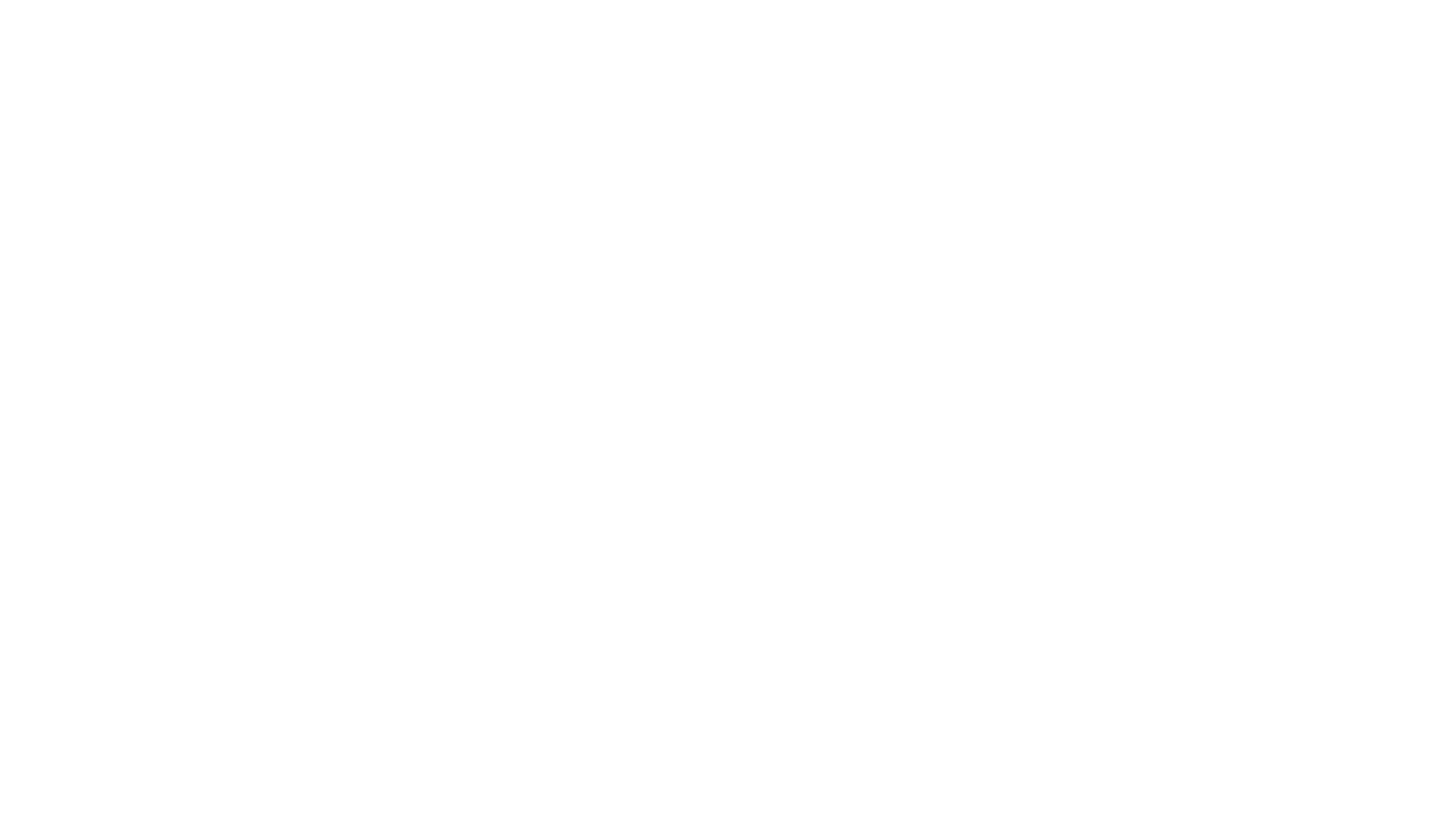 https://www.powiatpleszewski.pl/gminy-powiatu-pleszewskiego
http://rzemioslo.pleszew.pl/
http://www.muzeum.vogt.pl/
https://tilgner.pl/
http://www.ewa-sukniepleszew.pl/
https://www.siodlarz.com.pl/
http://drewko-pleszew.pl/
https://www.facebook.com/twojstylpleszew/?eid=ARCegDh8FaNAQ561HAbJzL9GaGpwVJTrchmKlFV-bdprGm1aB5D5U24VI6bUjmz5O8TnudcrF1TxuxfU&timeline_context_item_type=intro_card_work&timeline_context_item_source=100002165061196&fref=tag
https://www.facebook.com/Piekarnia-Cukiernia-RUSINEK-1377721599128157/
https://www.facebook.com/foto.gona
https://www.zsug.pl/galeria-szko%C5%82y
Dzieje rzemiosła pleszewskiego, Jan Piasecki, Cech Rzemiosł Różnych w Pleszewie, Pleszew 1993
Z dziejów młynarstwa i piekarstwa w Pleszewie, Andrzej Szymański, Pleszew 2017
Źródło: